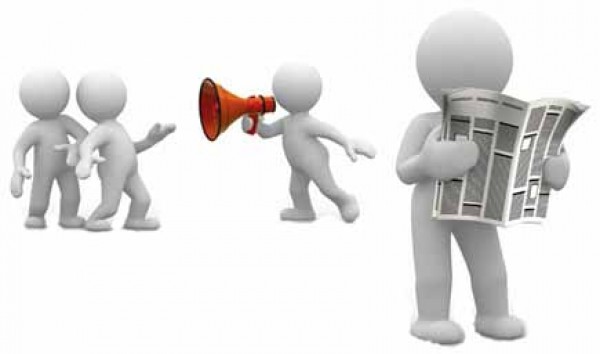 الحملات الإعلامية وتخطيط البرامج
إعداد
د/إيناس حسن عبدالعزيز
الحملات الإعلامية الإلكترونية
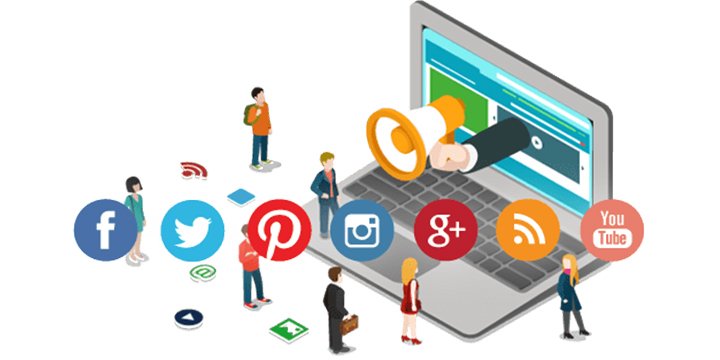 لقد ظهر مصطلح الحملات الإلكترونية بعد الانتشار الهائل لشبكة الإنترنت وتزايد عدد مستخدميها على المستوى العالمي، وعندما أصبح متاحاً لكلٍ من الأفراد والمؤسسات الحكومية وغير الحكومية على اختلاف أهدافها القيام بتصميم حملات اتصالية واستخدام شبكة الإنترنت كوسيلة لنشرها مع الاستفادة بالأساليب والتقنيات كافة التي توفرها تلك الشبكة.
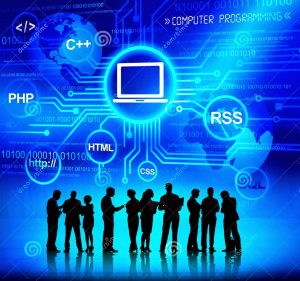 أولاً: مفهوم الحملات الإعلامية الإلكترونية
يمكن تعريف الحملات الإلكترونية علي أنها ذلك النوع من الحملات الذى يعتمد على نقل رسائلها وموضوعاتها المختلفة عبر استخدام وسيلة الكترونية وذلك باستثناء استخدام التليفزيون أو الراديو، أما الحملات الإلكترونية التي يتم استخدامها في مجال التوعية  فتعرف بأنها أي عمل منظم يستهدف إحداث التغيير الاجتماعي والثقافي والسياسي داخل المجتمع عن طريق استخدام الفضاء الإلكتروني كوسيط، وقد تكون الحملة مجرد رد فعل سرعان ما ينتهى، وقد تتحول إلى حركة اجتماعية مستمرة، وذلك وفقا لحجم التأييد من جانب المجتمع ومؤسساته المعنية.
ويتم الاعتماد على استخدام الحملات الإلكترونية في الحالات التالية:
في حالة وجود فريق عمل متمكن لديه من التقنيات ما يستطيع به التعامل مع أدوات وتطبيقات تكنولوجيا الاتصال الحديثة.
عند الحاجة إلى التحريك السريع للجمهور
عند الحاجة إلى نشر كم كبير من المعلومات وبتكلفة منخفضة نسبياً
للوصول إلى جمهور كبير ومتناثر يعتمد أفراده على استخدام أجهزة الاتصال الإلكتروني على نطاق واسع.
ثانياً: خصائص الحملات الإعلامية الإلكترونية
للحملات الإعلامية التى تعتمد على تقنيات وتطبيقات شبكة الإنترنت العديد من الخصائص التى تتوافق مع كونها حملات إلكترونية، وهى كما يلى:
تقديم المعلومات الكاملة والفورية عن الحملة، فقد مكنت شبكة الإنترنت مخططي الحملات من تقديم معلومات وأخبار عن الحملة وأنشطتها وفعاليتها على مدار الساعة وكذلك إمكانية تحديث هذه المعلومات والأخبار بشكل فورى.
تسهيل عملية متابعة ما ينشر أو يبث في وسائل الإعلام أو على المواقع الإلكترونية عن الحملة، فمن خلال محركات البحث المتوفرة على الشبكة يمكن لمخططي الحملات رصد التغطية الإعلامية للحملة بجانبها الإيجابي والسلبى أولا بأول وهو ما يمكنهم من الاستجابة إلى أي انتقادات توجه للحملة بصورة فورية وتصحيح أي سوء فهم لدى الجمهور.
تتميز الحملات الإعلامية الإلكترونية بدرجة كبيرة من التفاعلية، فتكنولوجيا الاتصال الرقمي أعطت ميزة كبيرة للفرد وهى القدرة على التفاعل مع الرسائل الإعلامية بشكل لم يشهده الإعلام من قبل
تتميز شبكة الإنترنت بأنها متعددة الوسائط، وهذا يعنى أن المعلومات الخاصة بالحملة يتم عرضها في شكل مزيج من النص والصوت والصورة والفيديو مما يجعل المعلومة أكثر قوة وتأثيراً.
تعتمد الحملات الإلكترونية على استخدام منابر جديدة للحوار، وذلك لما تمتاز به شبكة الإنترنت من كونها منتدى لمشاركة الأفكار والمعلومات، فأصبح باستطاعة الأفراد إجراء المحادثات والمناقشات مع الآخرين على الشبكة وإبداء آرائهم وتعليقاتهم بكل حرية حول موضوع الحملة.
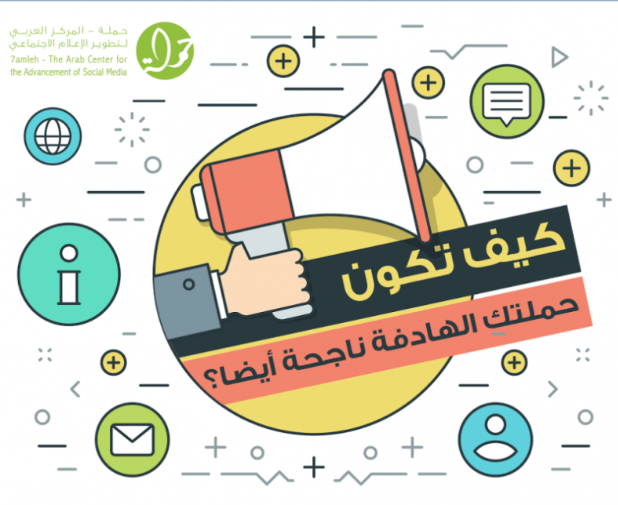 ثالثاً: إدارة الحملات الإلكترونية
هناك مجموعة من الخطوات  ينبغي اتباعها لضمان الحصول على حملة اعلامية الكترونية ناجحة، ويمكن تلخيص ذلك في النقاط التالية :
1- وضع الخطة
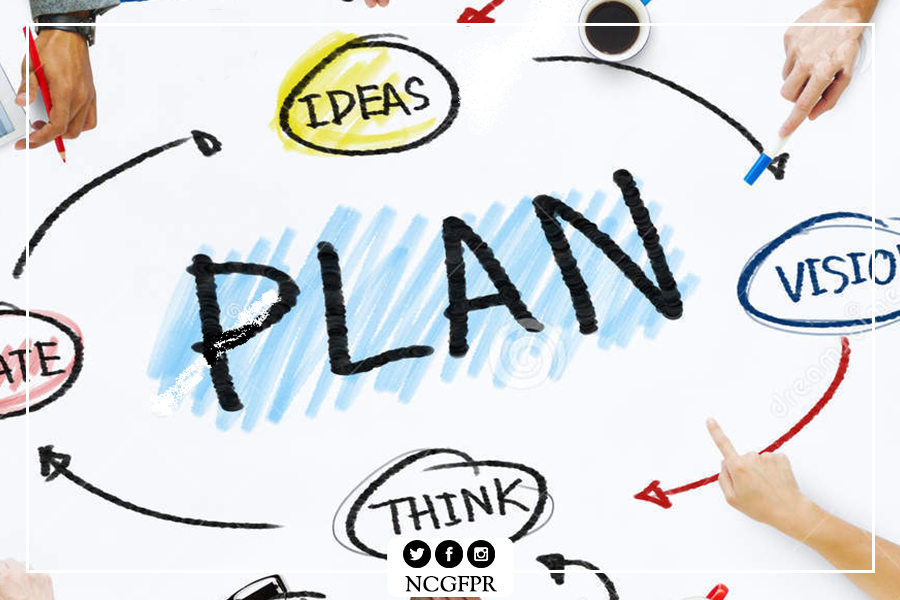 وتعد من أهم الخطوات وهى المحرك الرئيس للحملة، ولا تختلف الحملات الإعلامية عبر الوسائل الإلكترونية عنها عبر الوسائل التقليدية من حيث ضرورة أن تقوم على خطة فعالة يتم دراستها من جميع الجوانب وتراعى كافة الإمكانيات والظروف المحيطة، مع توفير الطرائق والأساليب اللازمة لتتبع فعاليتها وقياس نتائجها.
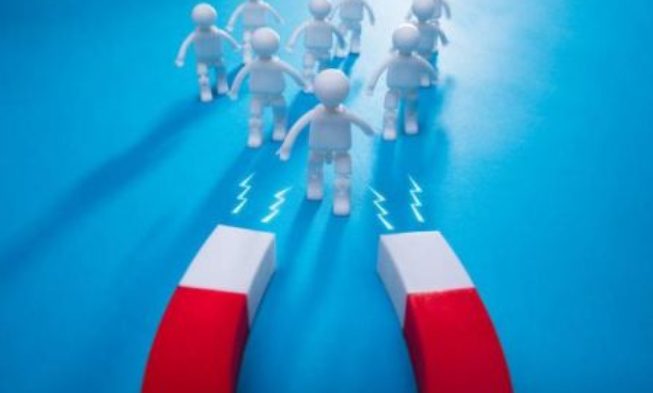 2- الدعاية وجذب الانتباه
وتمثل تلك المرحلة بداية جذب الأنظار لفكرة الحملة، ويجب الاعتماد فيها أولاً على الدعاية للحملة - وهى هنا تكون عبر شبكة الإنترنت - وذلك عن طريق استخدام الصور عالية الدقة والشعارات الخاصة بالحملة  سواء المكتوبة منها أو المصورة، فوجود شعار مكتوب للحملة فى البداية شيء مهم سواء كان فى صورة عبارة أو مجموعة كلمات تعبر عن فكرة الحملة.
3- الحشد
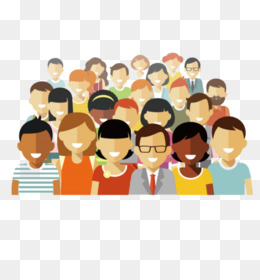 تعد مرحلة الحشد أهم مراحل الترويج للحملة وتعتمد على نشر الموقع الإلكتروني أو الصفحة الإلكترونية الخاصة بالحملة لدى أكبر عدد ممكن من الجمهور، ويمكن فى هذه المرحلة اللجوء لعمل إعلان مدفوع يساعد على الانتشار السريع للحملة، وهو هنا عادة ما يتألف من مزيج من المحتوى النصي والرسوم ويستخدم لجذب الجمهور للموقع أو الصفحة الإلكترونية للحملة من خلال ربطه بموقع المعلن، وغالبا ما يظهر في المواقع التي يزورها أكبر عدد من الأشخاص وذلك عند تحميل الصفحة.
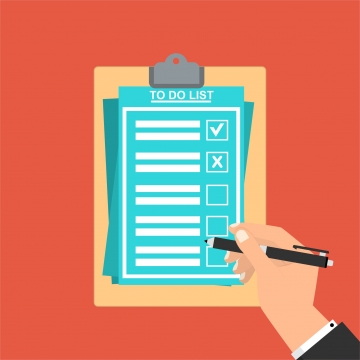 4- الانضمام للحملة
تأتى هذه المرحلة استكمالا للمرحلة السابقة وذلك بإيجاد آليات الانضمام الفعلي للحملة، ويتم ذلك من خلال صياغة استمارة للانضمام تحتوى على البيانات المطلوبة مع توضيح كيفية إرسالها للمسئولين عن الحملة بعد تعبئتها وطرائق التواصل معهم
5- المتابعة والرصد
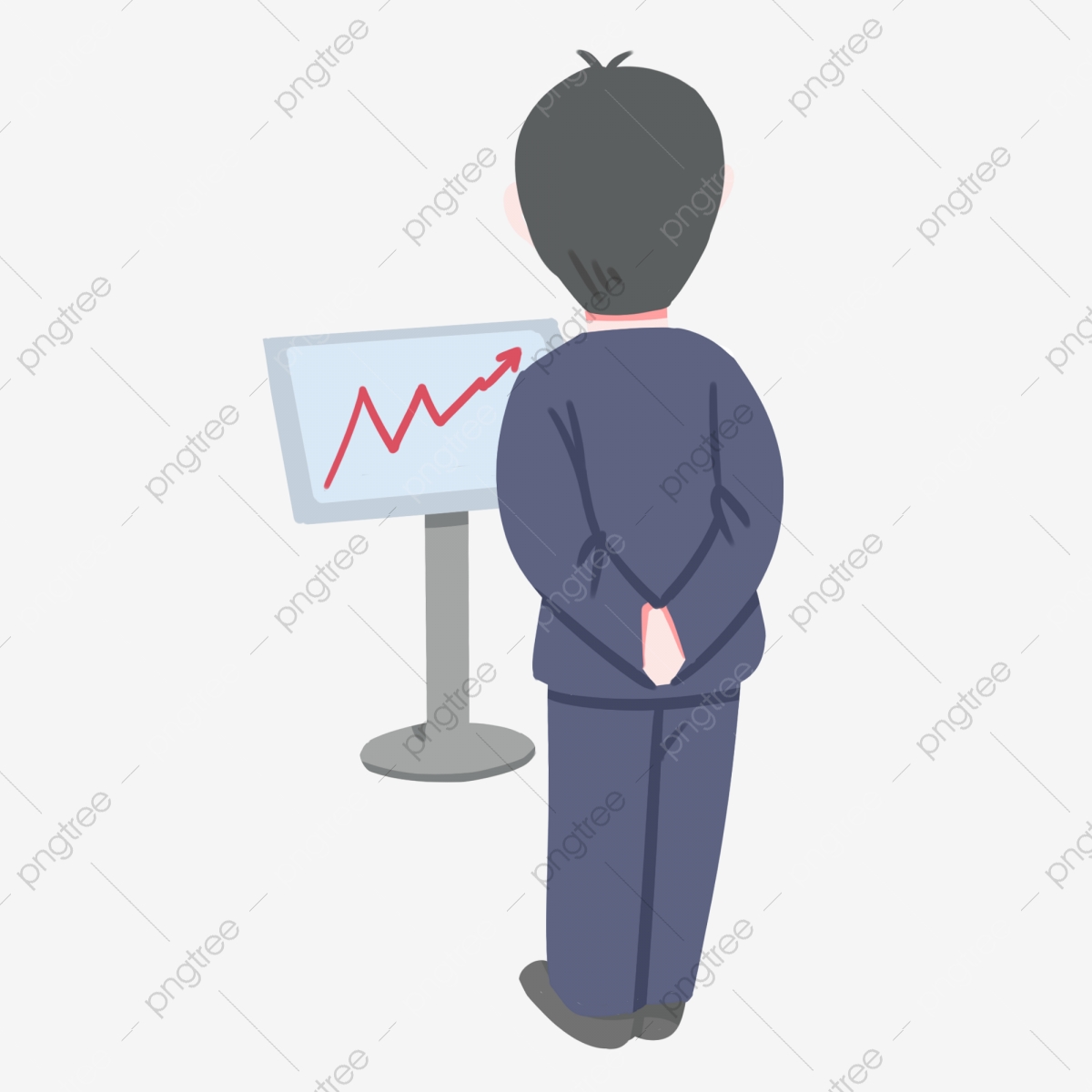 وهذه الخطوة تتم عن طريق عمل استطلاعات وقياسات مستمرة للرأي العام الإلكتروني بالإضافة إلى الرد على التساؤلات والاستفسارات التي يطرحها الجمهور للحفاظ على المصداقية مع ضرورة التحديث المستمر لأخبار الحملة
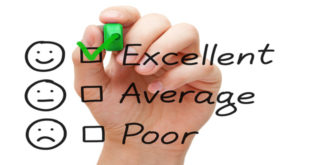 6- التقييم
وهى المرحلة النهائية للحملة وتعتمد على تحديد مدى نجاحها في جذب الجمهور المستهدف ومدى تفاعله مع المحتوى الذى تنشره، ويتم ذلك من خلال وضع بعض المقاييس الخاصة مثل حساب عدد التعليقات وتسجيلات الإعجاب وعدد المرات التي قام فيها الجمهور بإعادة نشر المواد المعروضة عن الحملة.
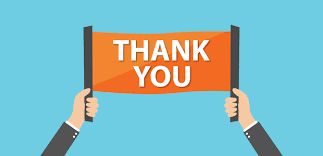